أَخْطَاء عِنْدَ اخْتِيَارِ وَظِيفَةٍ جَدِيدَة
Dr. Ehab Atta
1
2
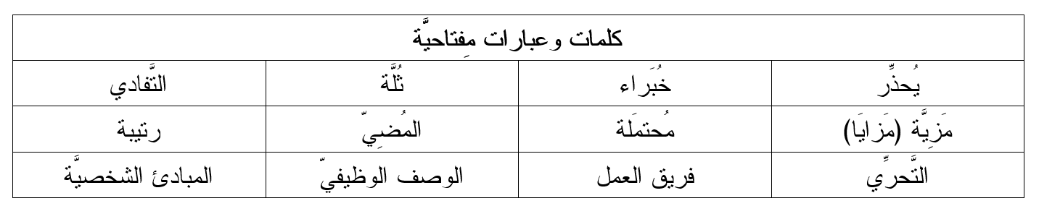 3
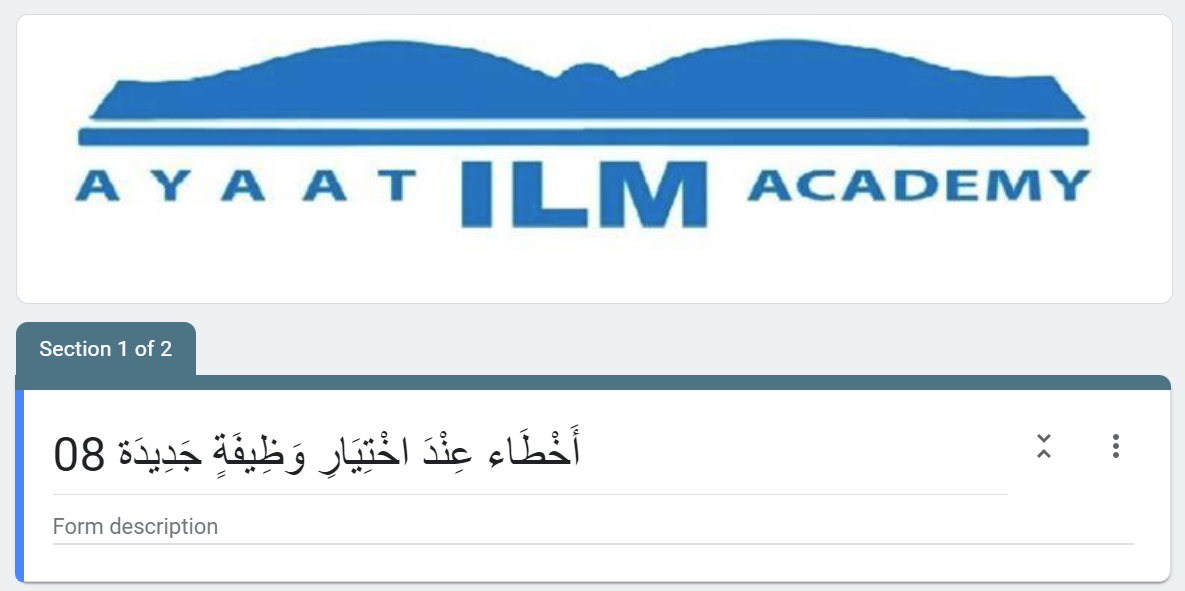 https://forms.gle/c8zZK6nTfdLKqgyz7
4
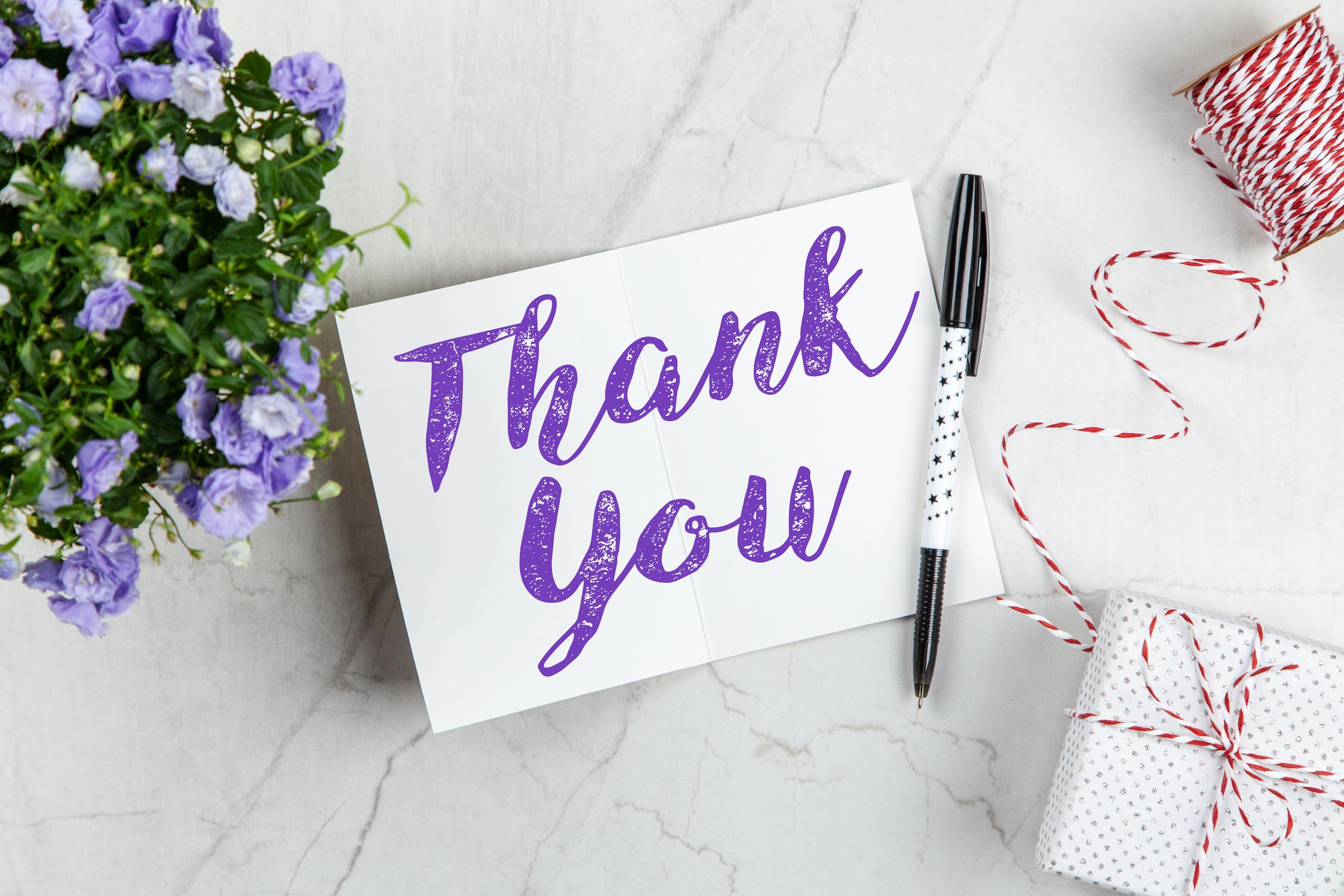 5